Numération
N7
Passer de la fraction décimale au nombre décimal
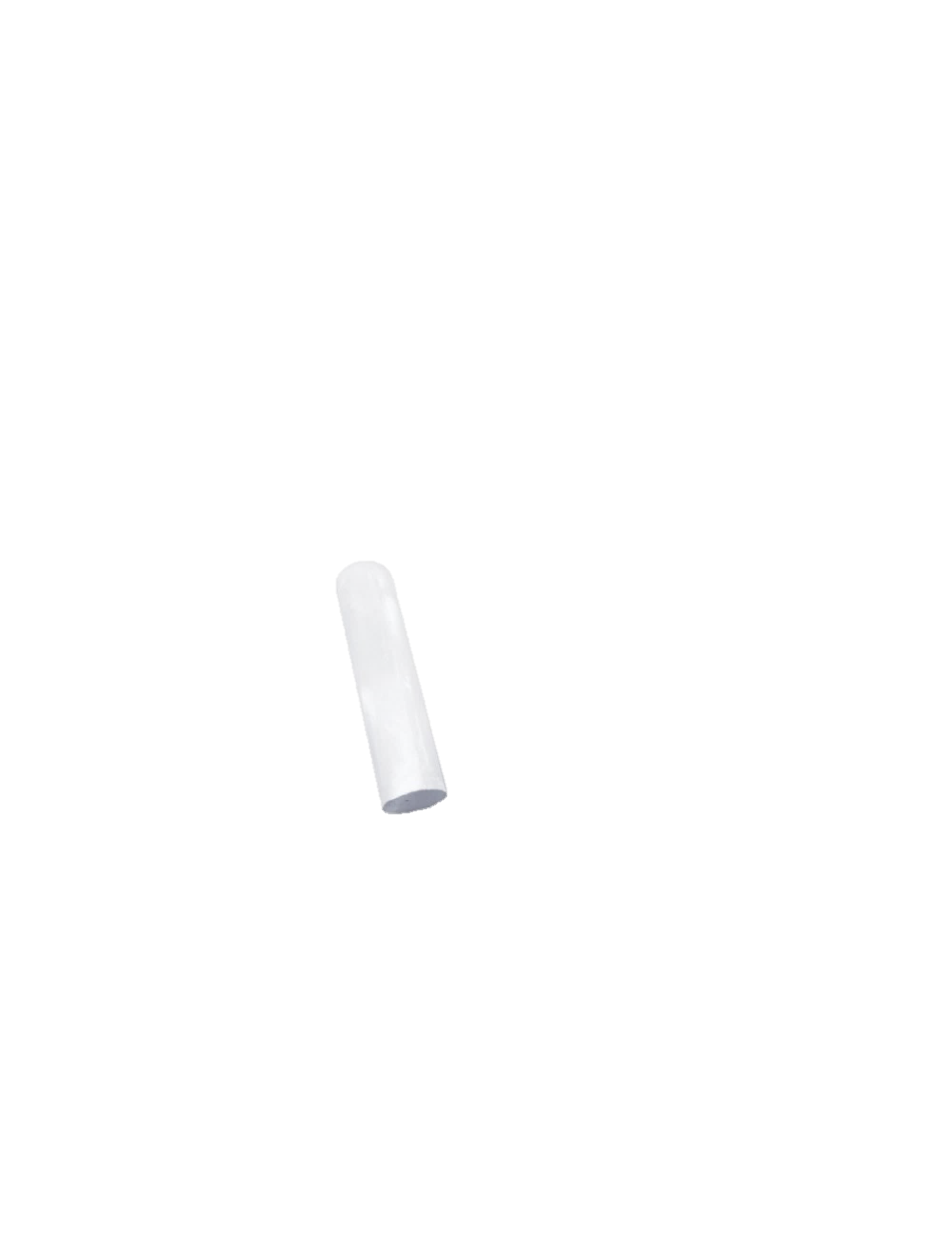 Aujourd’hui, nous allons travailler en numération.Nous allons apprendre à transformer une fraction décimale en un nombre décimal.
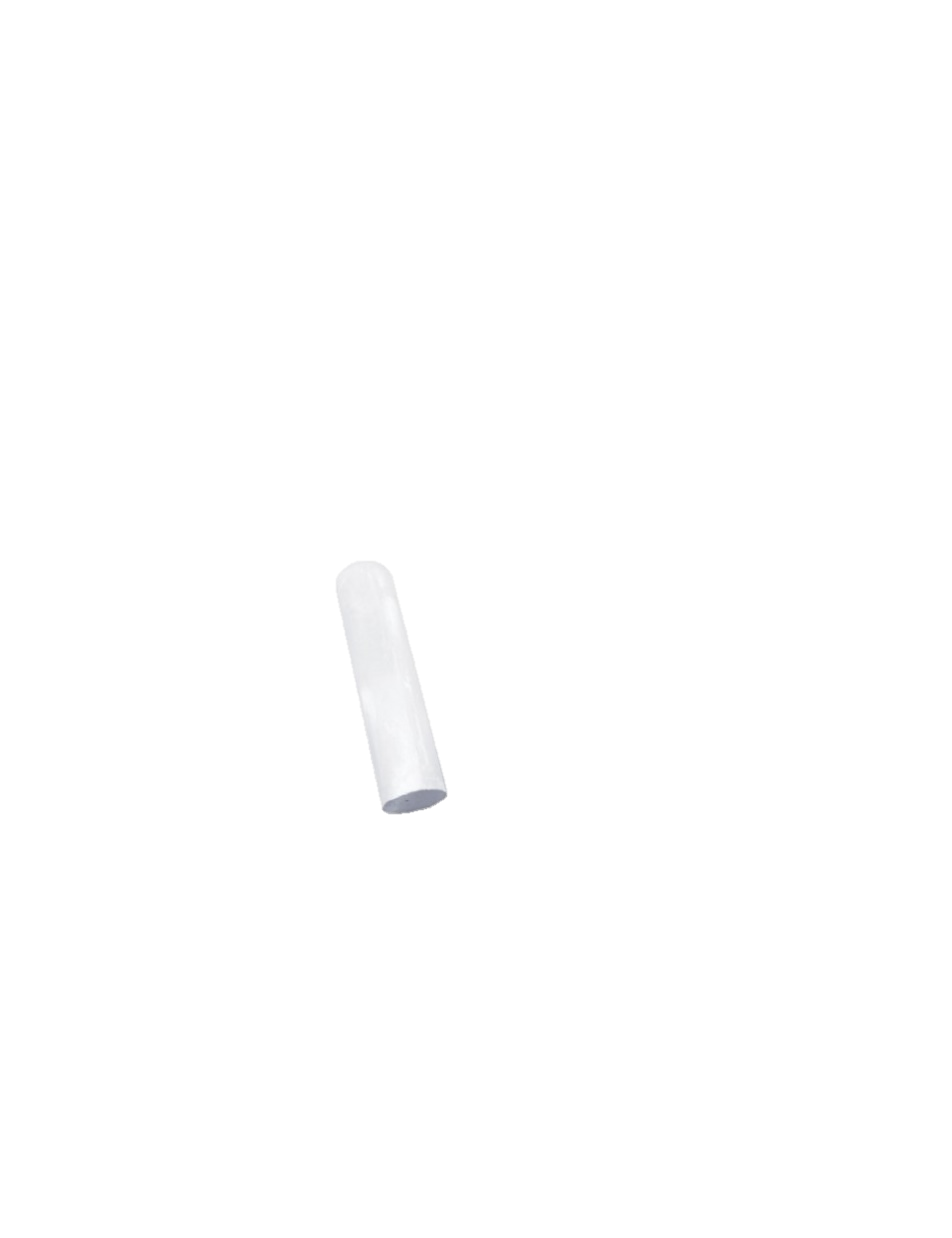 Rappel
On appelle fraction décimale, une fraction dont le dénominateur est 10, 100, 1000, 10 000 …
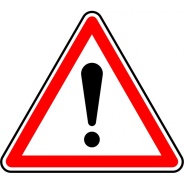 Seules les fractions décimales peuvent se placer dans un tableau de numération.
2
,
3
Je place la virgule entre la partie entière et la partie décimale
= 2,3
Il n’y a plus qu’à placer ce chiffre dans la bonne colonne du tableau. Les autres chiffres prennent alors naturellement leur place.
Cette fraction se lit :

23 dixièmes
Pour m’aider, je peux entourer le dernier chiffre avec le mot qui désigne le dénominateur
2
,
3
= 2,3
Je peux lire ce nombre de plusieurs façons :
2 unités et 3 dixièmes
23 dixièmes
2 virgule 3
7
0
,
5
Je place la virgule entre la partie entière et la partie décimale
= 0,75
Je dois rajouter un zéro dans la colonne des unités.
Cette fraction se lit :

75 centièmes
Je procède de la même manière.
0
,
7
5
= 0,75
Je peux lire ce nombre de plusieurs façons :
(0 unité) 7 dixièmes et 5 centièmes
75 centièmes
0 virgule 75
0
0
,
0
9
Je place la virgule entre la partie entière et la partie décimale
= 0,009
Je dois rajouter un zéro dans la colonne des unités et dans les colonnes vides entre la virgule et le 9.
Cette fraction se lit :

9 millièmes
Je procède de la même manière.
0
0
,
0
9
= 0,009
Je peux lire ce nombre de plusieurs façons :
9 millièmes
Zéro virgule zéro zéro neuf